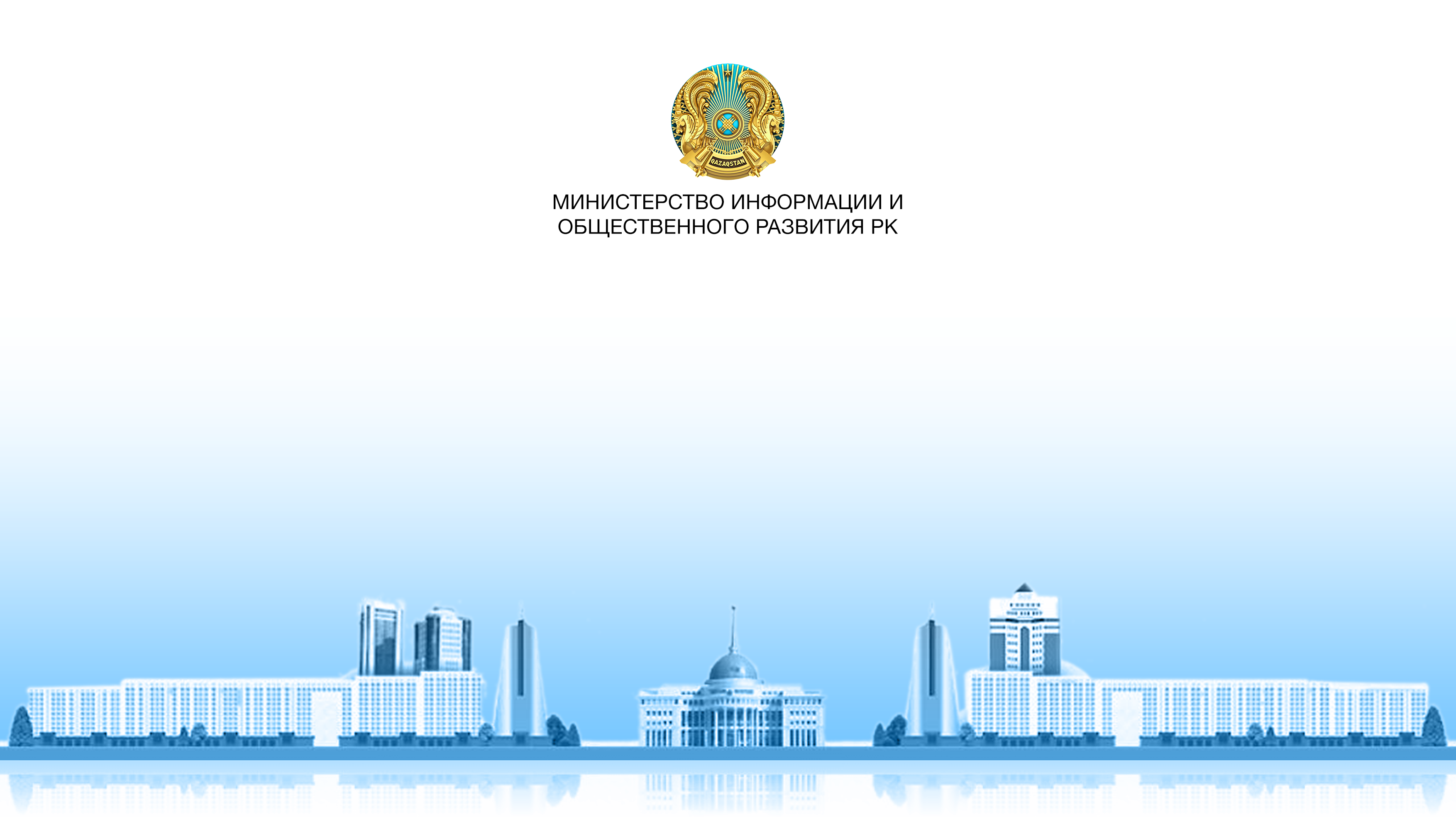 «Масс-медиа туралы» заң жобасы
Астана - 2023
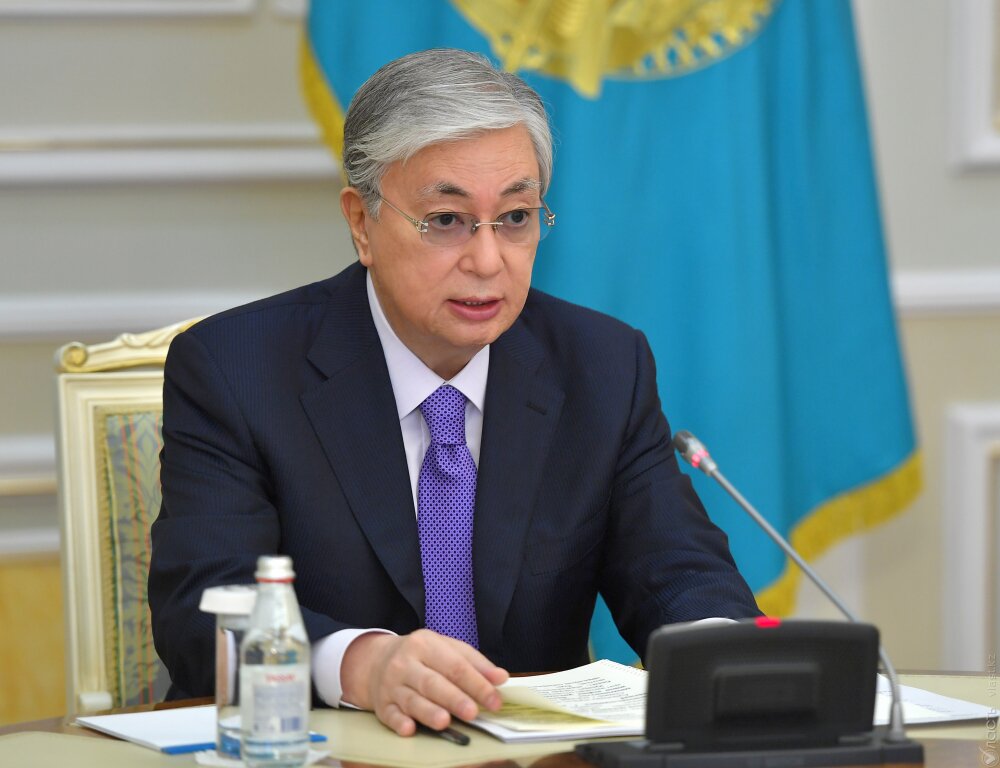 «Мемлекет мүддесін, қоғамның сұранысын және БАҚ саласының даму үрдістерін ескере отырып, БАҚ туралы заңды қайта қарау қажет»


Мемлекет басшысы Қасым-Жомарт Тоқаевтың Қазақстан халқына жолдаудан «Жаңа Қазақстан: Жаңару мен жаңғыру жолы»
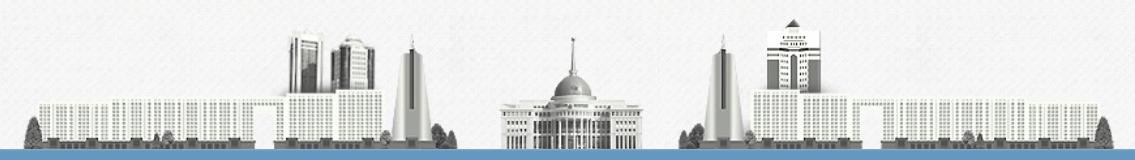 Заңның даму негіздері
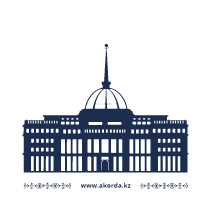 Мемлекет басшысының 2022 жылғы 16 наурыздағы Қазақстан халқына Жолдауы;
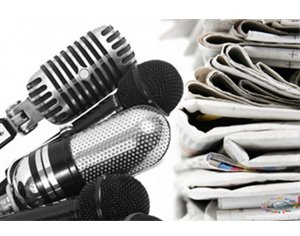 Медиа саласын дамытудың заманауи тенденциялары;
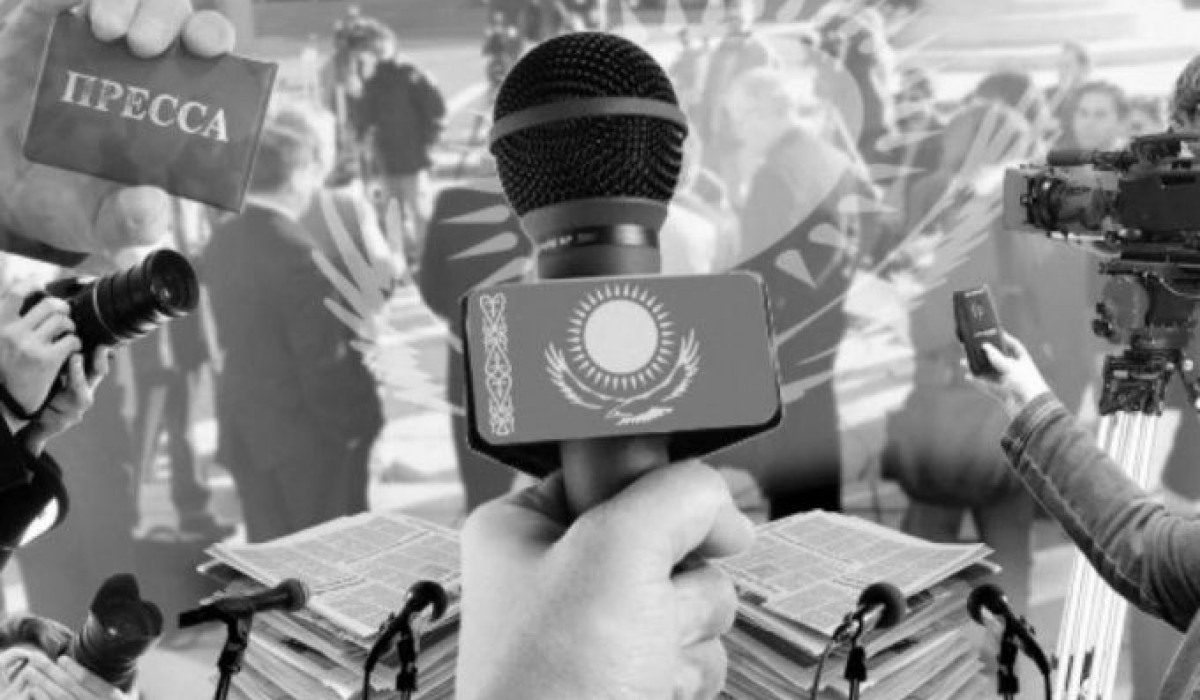 Журналистік қоғамдастықтың өтініштері;
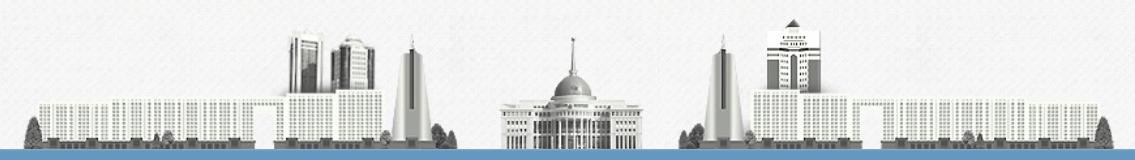 Қолданыстағы Бұқаралық ақпарат құралдары туралы 
заң 1999 жылы қабылданды;
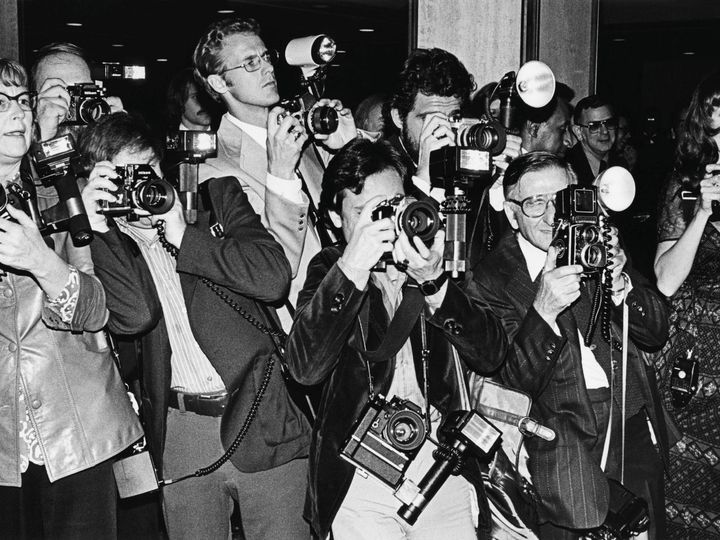 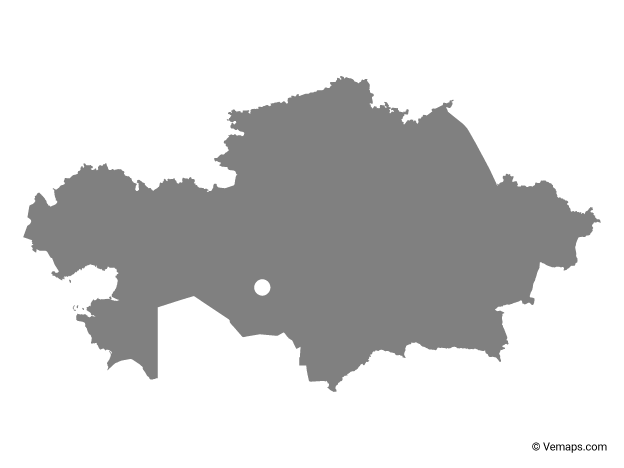 Негізге алынған шетелдік құқықтық актілер
ЗАҢДЫ ӘЗІРЛЕУ БАРЫСЫНДА ХАЛЫҚАРАЛЫҚ ТӘЖІРИБЕ ЗЕРТТЕЛІП, НЕГІЗГЕ АЛЫНДЫ
БҰҰ, ЕҚЫҰ құжаттары
Code of journalistic principles (Бельгия)
British National Union of Journalists: Code of Conduct (Ұлыбритания)
Telecommunications law (Германия)
Telemedia law (Германия)
NetzDG (Германия) 
Online safety bill draft (Ұлыбритания)
National digital law (ЕО)
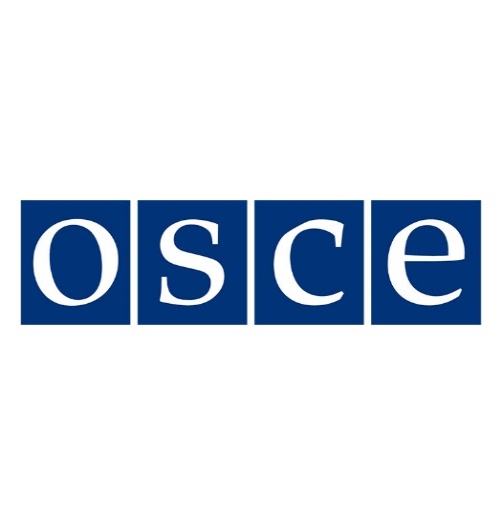 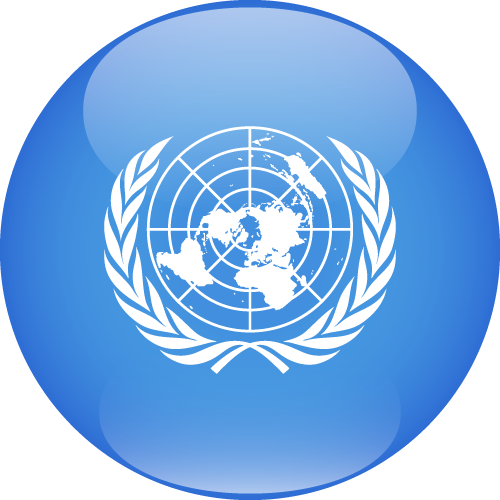 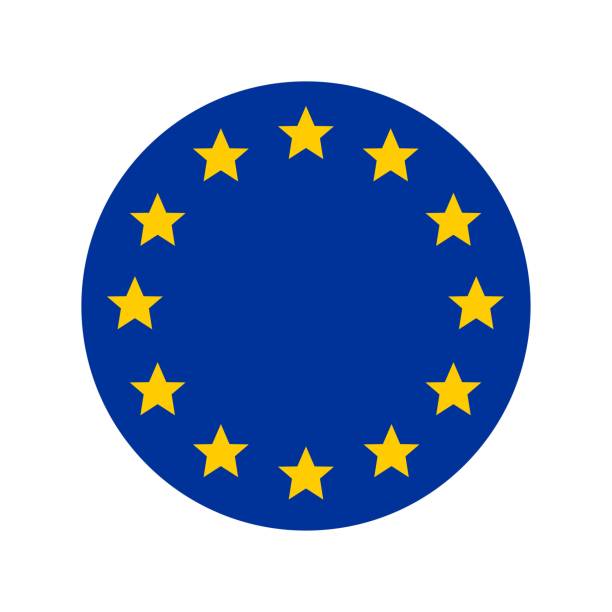 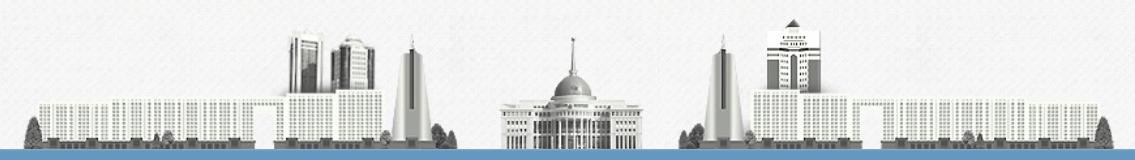 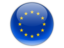 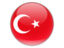 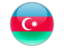 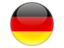 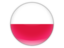 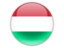 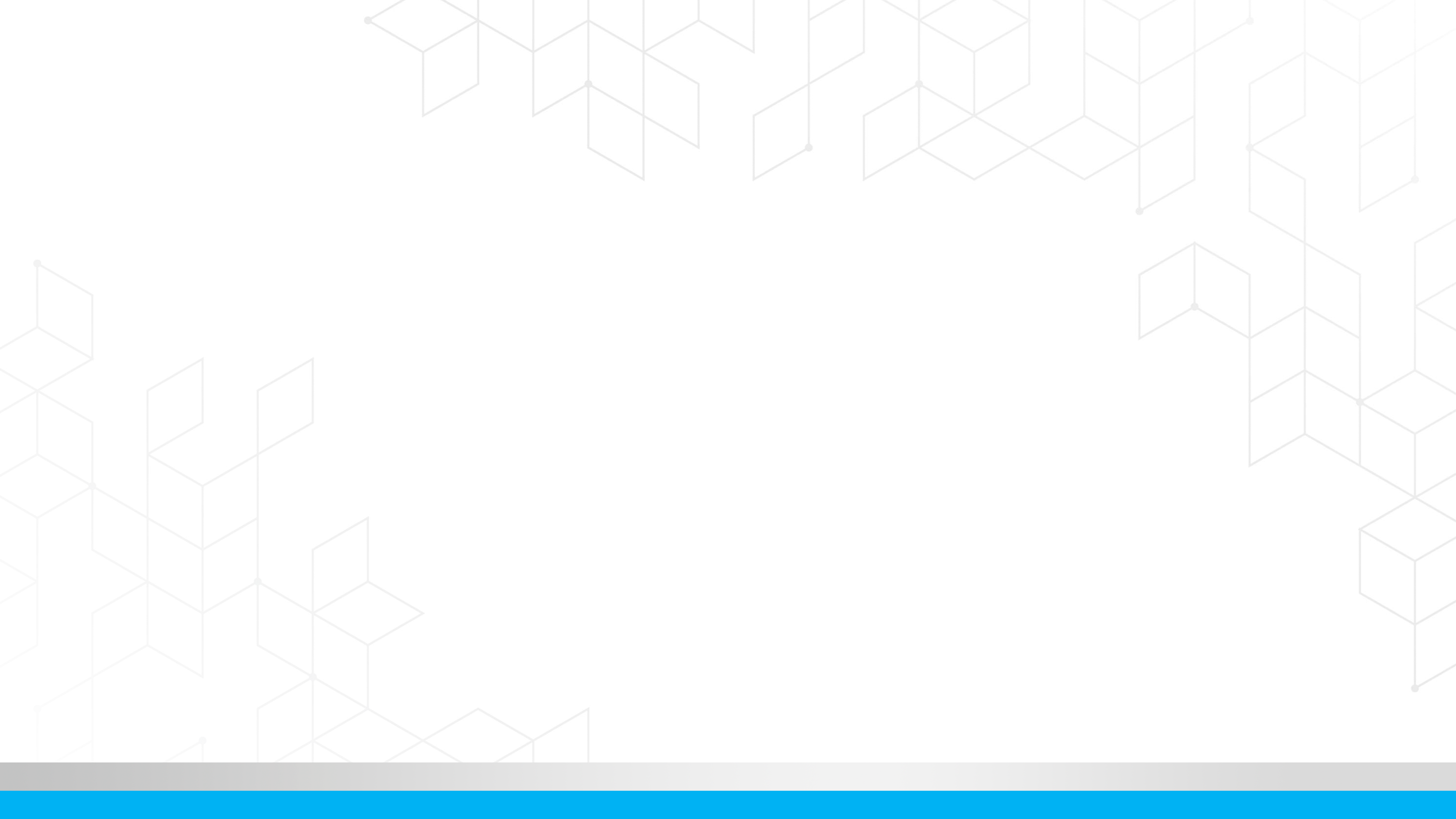 Орындалу барысы
2022 жылдың 27 мамырында саланың үкіметтік емес ұйымдарының бастамасымен жұмыс тобы құрылды, оның құрамына мерзімдік басылымдардың, электронды БАҚ, телерадиоарналардың, жарнама агенттіктерінің және саланың үкіметтік емес ұйымдарының өкілдері кірді;
2022 жылдың 6 қыркүйегінде «Ашық НҚА» порталында реттеушілік саясаттың консультативтік құжаты жарияланды, ол бойынша 27 қоғамдық тыңдау өткізілді; 
2023 жылдың 6 қаңтарында «Ашық НҚА» порталында «Бұқаралық ақпарат құралдары туралы» Заң жобасының Тұжырымдамасы жарияланды. Заң жобасының Тұжырымдамасын талқылау қорытындысы бойынша 2023 жылдың 1 ақпанында Заң жобалау қызметі мәселелері жөніндегі ведомствоаралық комиссияның отырысы өтті;
2023 жылдың 14 ақпанында Республикалық бюджет комиссиясының отырысы өтті, оның қорытындысы бойынша заң жобасының шығыс нормалары бекітілді;
2023 жылдың 2 ақпанында Заң жобасы «Ашық НҚА» порталында жарияланды, оған сәйкес БАҚ өкілдерімен бірге ағымдағы жылдың 23 ақпанына дейін белсенді пікірталас өткізілді;
28 наурыз 2023 жылы оң мақұлданғаннан кейін заң жобасы Үкіметтің Аппаратына жіберілді;
Заң жобасына сәйкес ғылыми-құқықтық, экономикалық, лингвистикалық және сыбайлас жемқорлыққа қарсы сараптамалар жүргізілді;
«Атамекен» ҰКП және Министрліктің Қоғамдық кеңесінен оң қорытындылар алынды;
Жалпы, заң жобасын әзірлеу барысында жұмыс тобының 20-дан астам онлайн және офлайн отырыстары өткізілді.
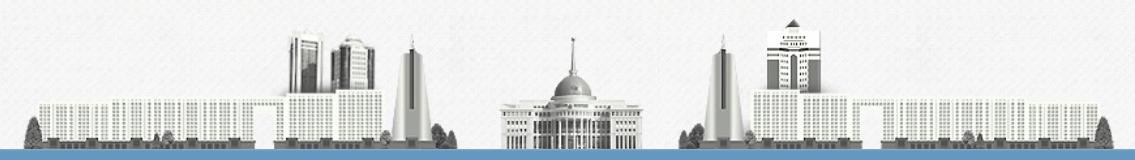 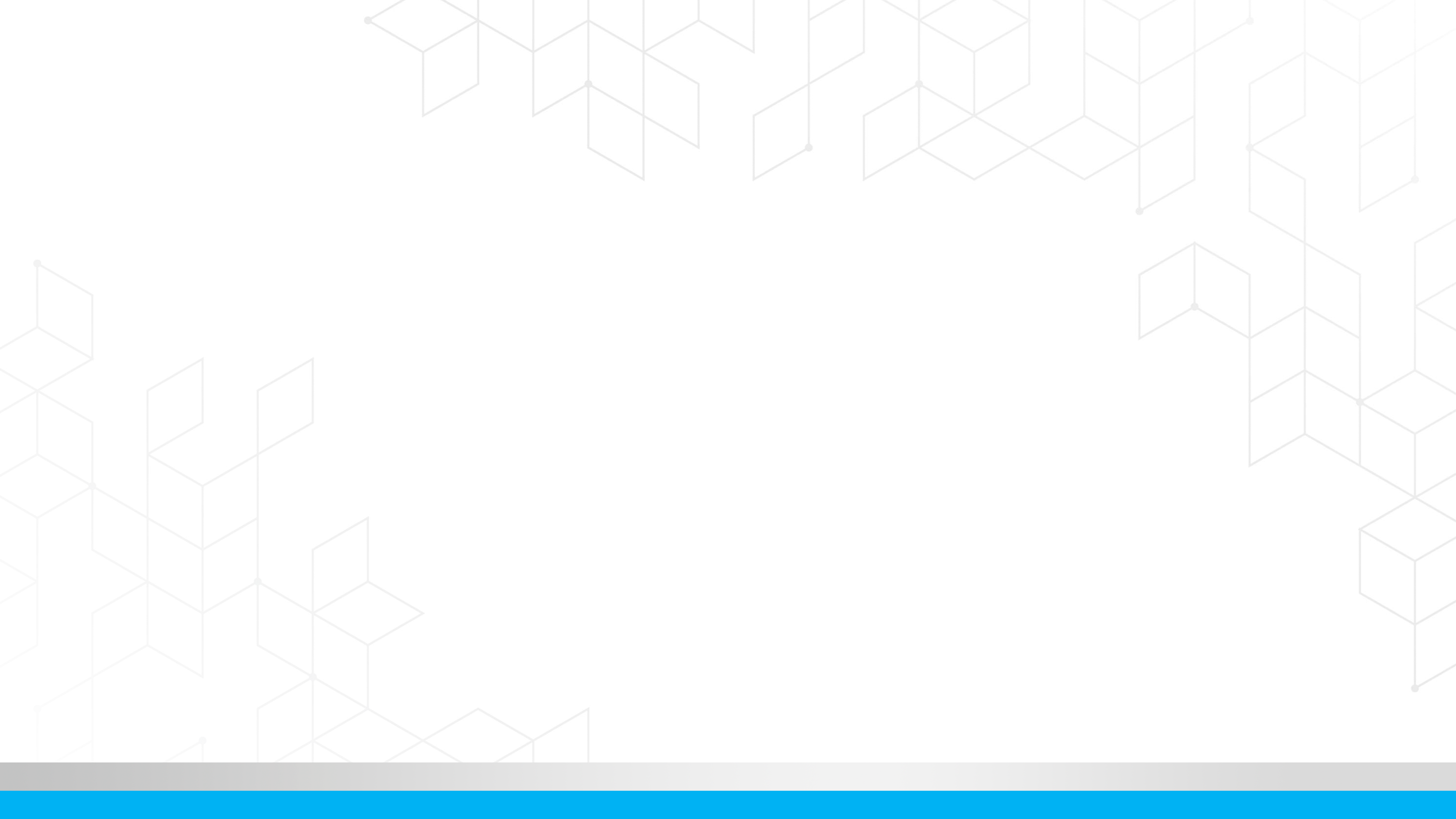 Заң жобасының қосымшалары
Баспасөз картасы
Талап кою мерзімі
БАҚ материалдары үшін үш жылдық талап қою мерзімін белгілеу.
бірыңғай медиа платформа арқылы онлайн іске асады;
журналистерді аккредиттеуді автоматтандырады;
БАҚ сұраулары
салалық комиссия табыстайды;
БАҚ өтініштерін қарау мерзімін 7-ден 5 жұмыс күніне дейін қысқарту;
журналистердің құқықтарын кеңейтеді.
Ұлттық баяндама
Өзін-өзі реттеуді дамыту
журналистердің құқықтары мен бостандықтары туралы жылдық Ұлттық баяндаманы дайындау;
Бұқаралық ақпарат құралдарымен бірлесіп;
мемлекеттік органдарға ұсынымдар;
республикалық және аймақтық қоғамдық-кәсіптік кеңестер құру.
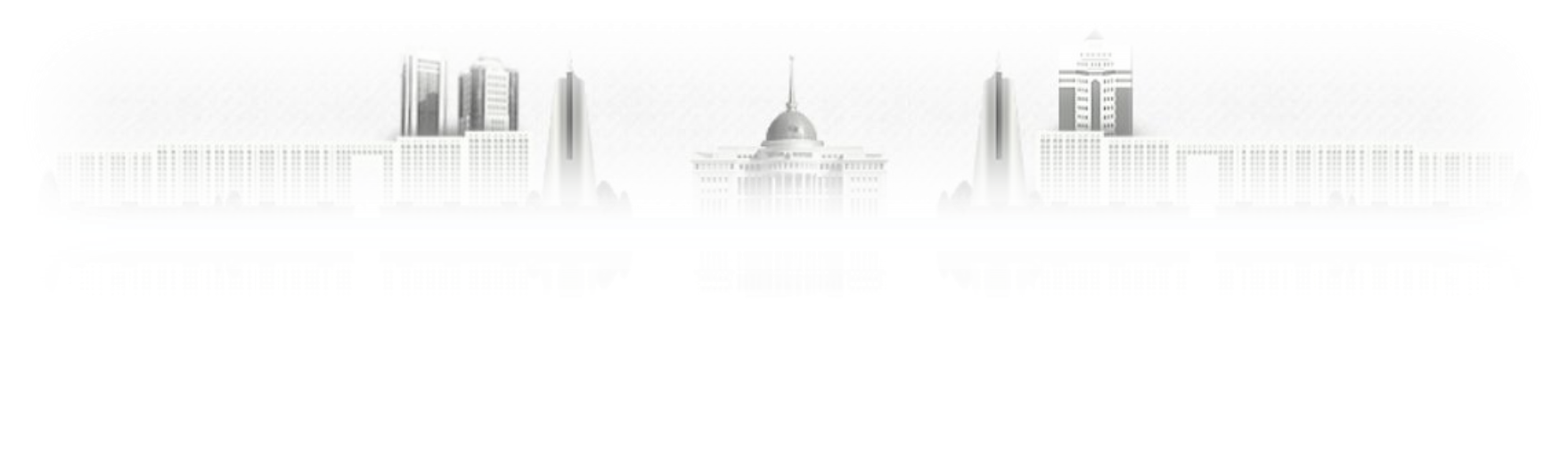 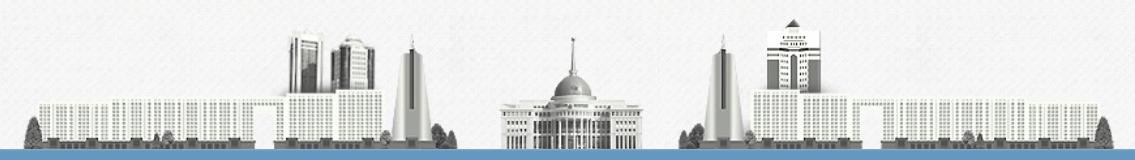 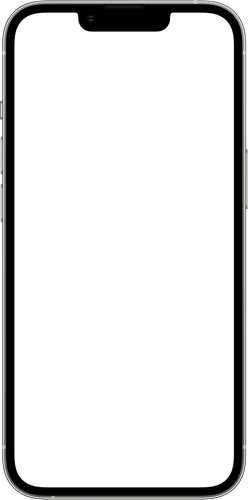 PRESS
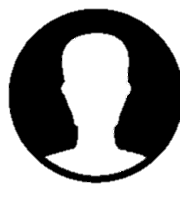 Аты жөңі
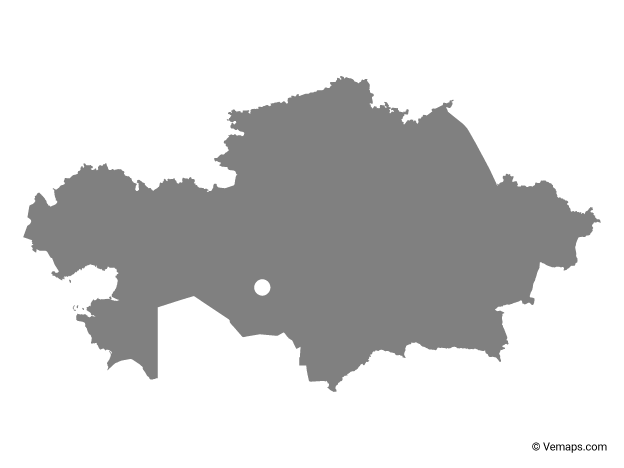 БАҚ аталуы
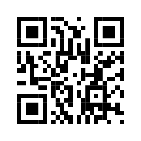 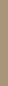 Мемлекеттік қаржыландыруды реформалау
Мемлекеттік ақпараттық тапсырысты бөлу механизмінен гранттық қаржыландыруға көшу;
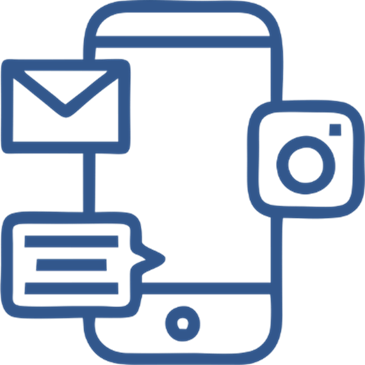 Отандық контентті дамыту (мемлекеттік тілдің үлесін 2/3-ке дейін ұлғайту);
Отандық телерадио хабарларын тарату операторларын субсидиялау.
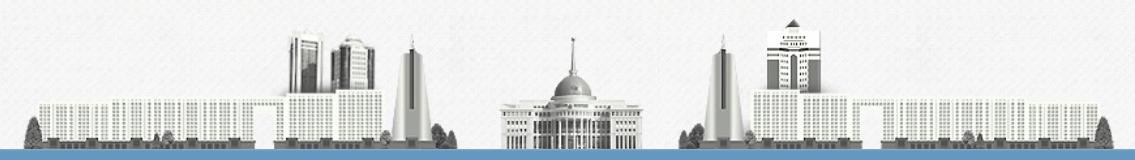 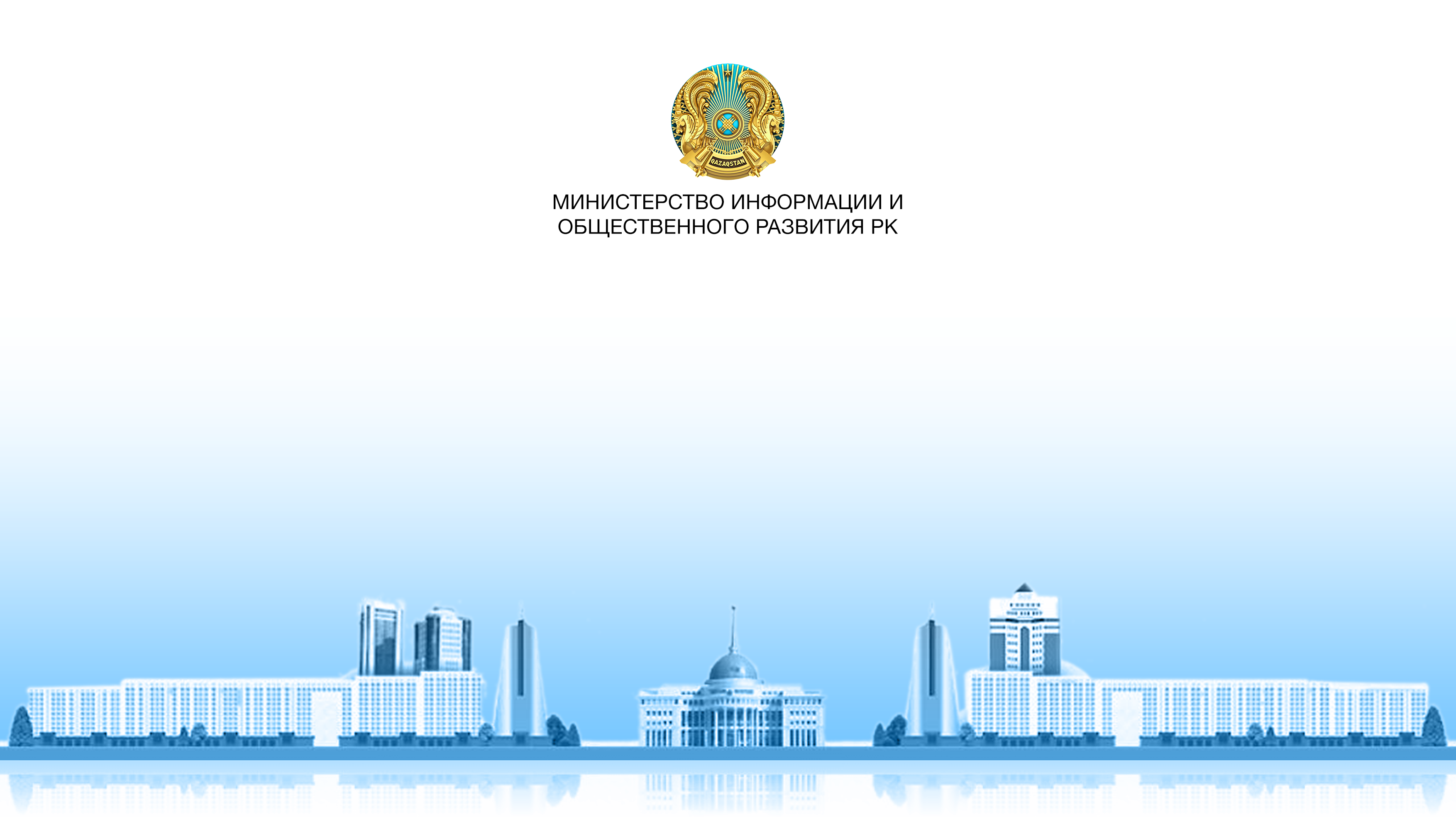 Назарларыңызға рақмет!